CITÉ DU CHOCOLAT VALRHONA TAIN L’HERMITAGE    SAMEDI 4 MAI 2019
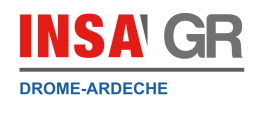 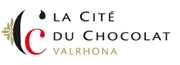 CR VISITE CITÉ DU CHOCOLATTAIN L’HERMITAGEDU 04/05/19
C’était la première sortie « familiale » organisée par le GR DRÔME ARDÈCHE.
Cette visite a eu un grand succès avec 32 personnes présentes dont 6 enfants.
Nous avons pu assister à un atelier d’une heure intitulé « De la fève du cacao à la fève du chocolat » qui nous a permis de connaître toutes les étapes de fabrication de la cabosse à la tablette du chocolat! 
Par la suite tous les participants ont pu faire la visite de la cité et déguster toutes les saveurs du chocolat durant toute l’après-midi sans arriver à l’indigestion...
À la fin le passage à la boutique s’imposait pour ramener un peu de chocolat à partager avec la famille et les amis

Henri Sarkis
Un public très attentif
Un excellent professeur
De la fève au chocolat
Les fèves de cacao
Participants